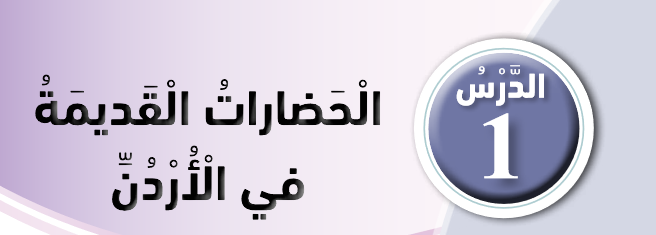 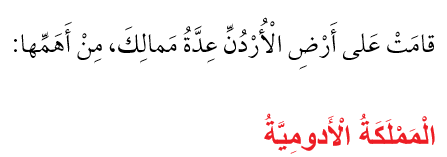 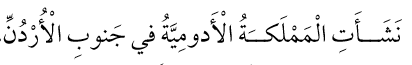 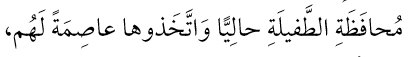 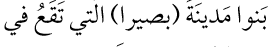 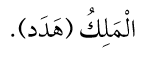 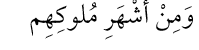 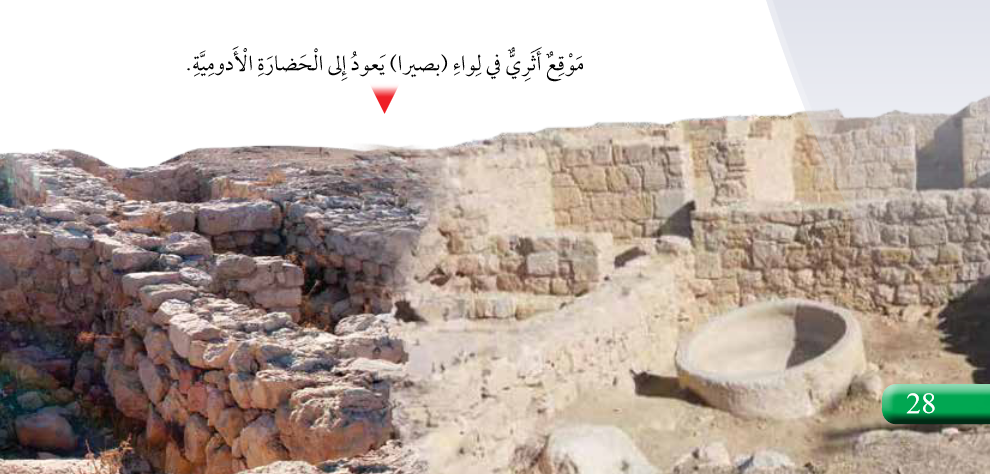 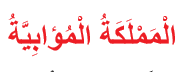 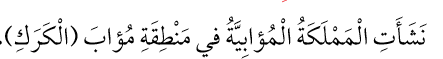 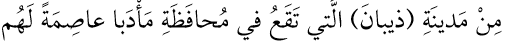 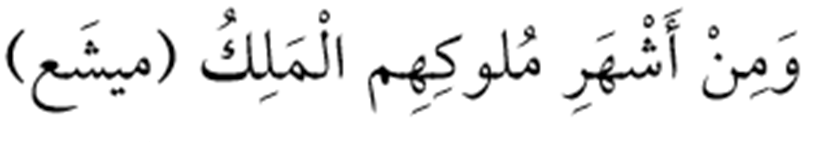 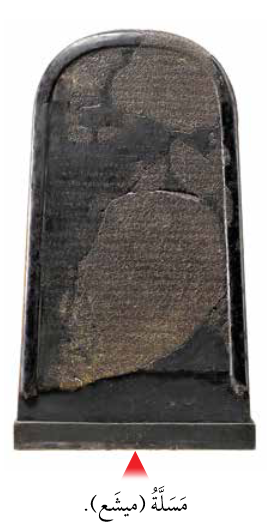 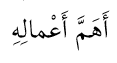 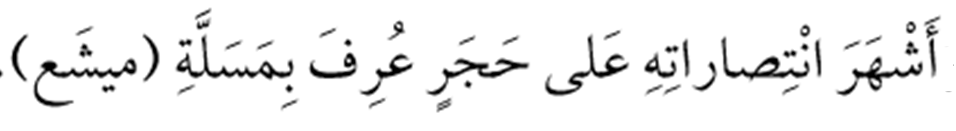 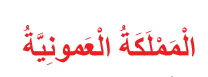 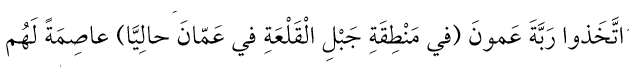 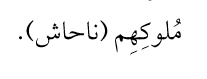 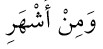 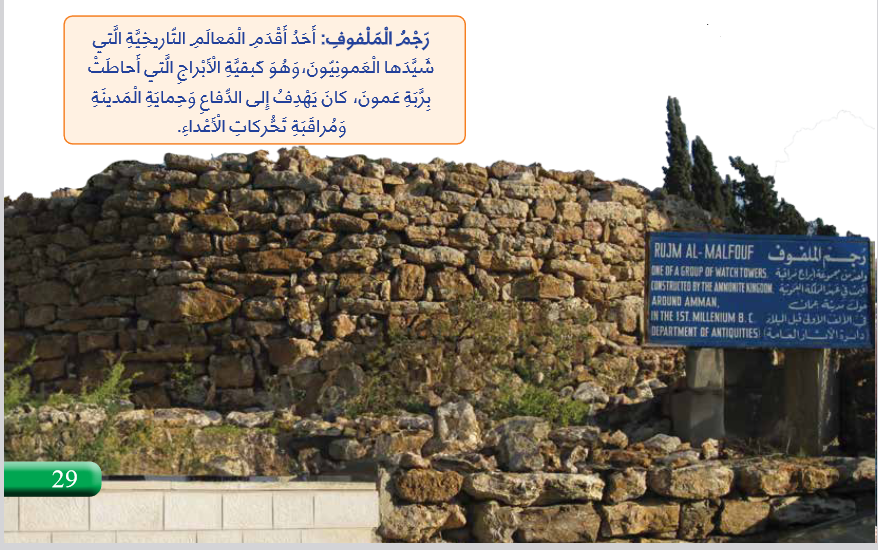 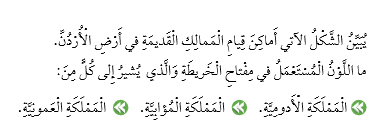 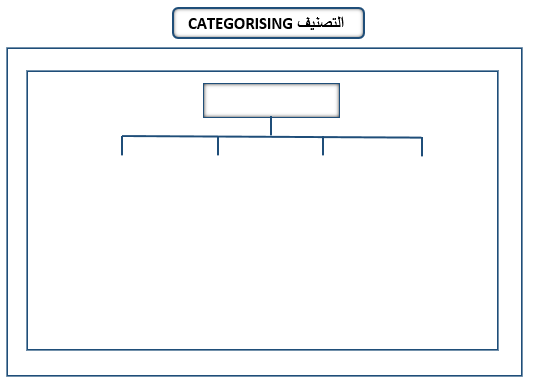 أهم الخضارات القديمة في الأردن؟
الحضارات القديمة
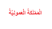 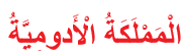 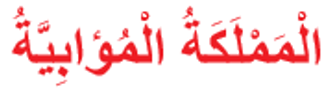 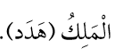 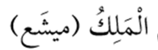 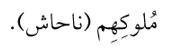 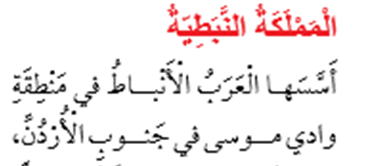 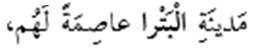 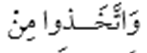 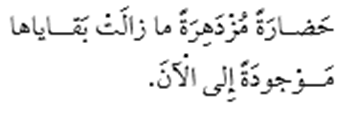 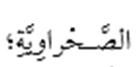 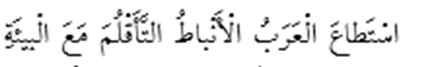 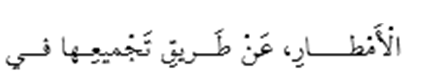 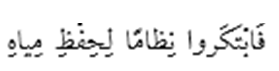 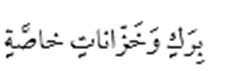 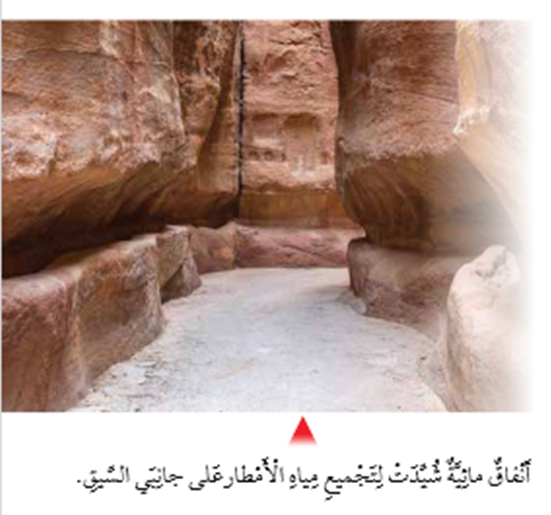 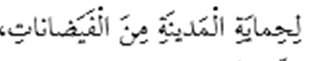 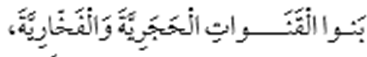 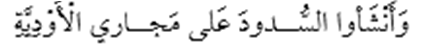 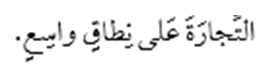 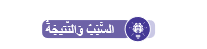 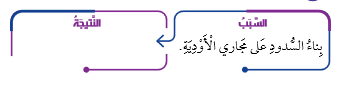 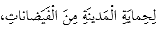 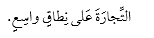 مارسوا
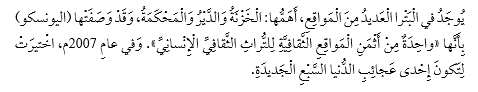 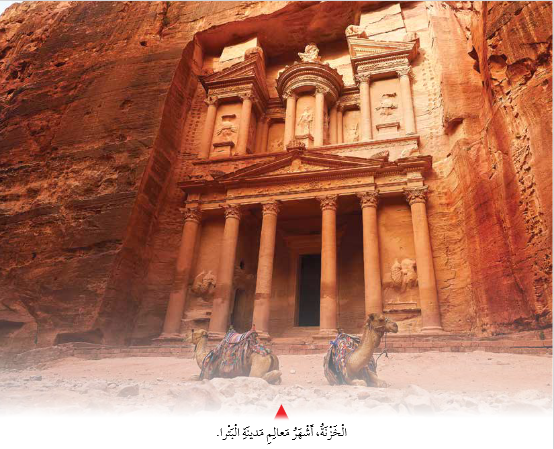 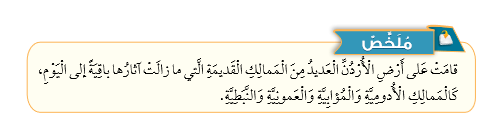 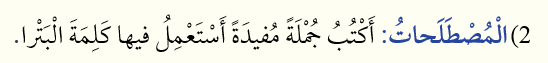 أُحِبُّ مَدينَةَ الْبَترا.
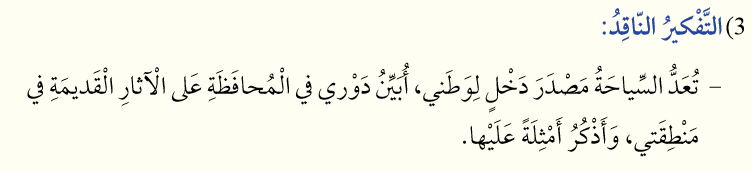 الْمُحافَظةِ عَليها وتَشجيعُ النّاس لِزيارتِها
أُمّ قَيس – قَلعة عَجلون.
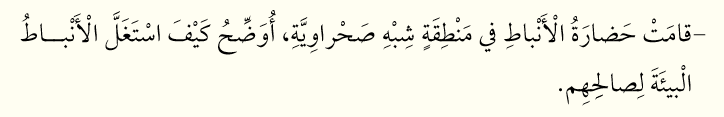 أَماموا نِظام لِحفظِ مِياه الأمطارِ وَ السّدود وَالقَنوات
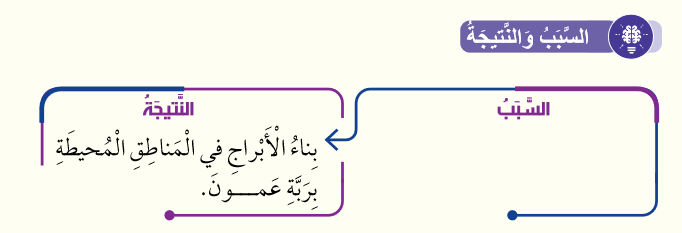 الدّفاع وحِمايَة الْمَدينَةِ 
وَمُراقَبتها مِنَ الأعداء.
[Speaker Notes: الدّفاع وحِمايَة الْمَدينَةِ وَمُراقَبتها مِنَ الأعداء.]